Bonjour!
lundi, le deux décembre
Travail de cloche
Vos devoirs à rendre aujourd’hui a dit que vous devait parler français pendant les vacances. Comment avez-vous rempli ces devoirs?
Bonjour!
lundi, le deux décembre
The Netflix animé series “Arcane”  is directed by three French artists,Pascal Charrue , Jérôme Combe and Arnaud Delord.
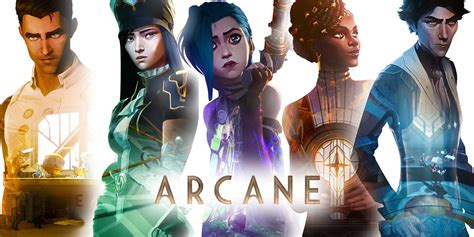 Si vous étiez absent(e)…
Jetez le castor!
Dites à Justin ce que vous avez fait pendant les vacances.
Vendredi
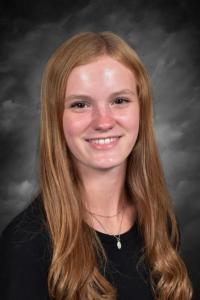 Le Fantôme de l’opéra
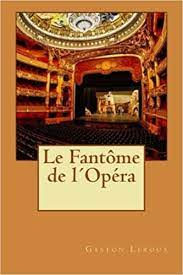 Erik
Lisons!
Devoirs
Que veut dire « Le Persan »?